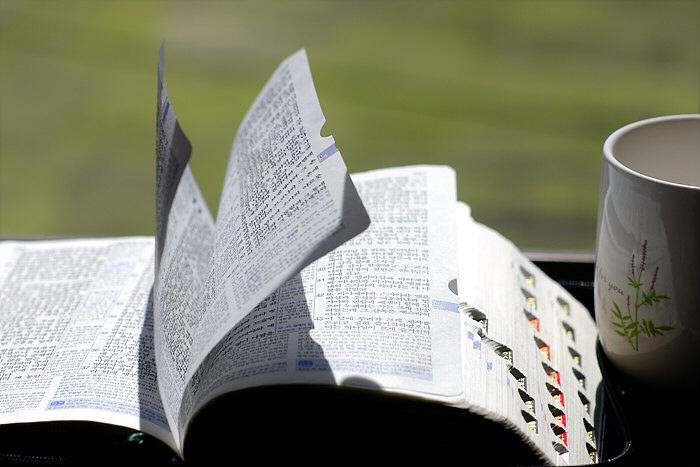 교독문
67번
(잠언 3장)
교독문 67번 – 잠언 3장
지혜를 얻은 자와
명철을 얻은 자는 복이 있나니
이는 지혜를 얻는 것이
은을 얻는 것보다 낫고
그 이익이 정금보다 나음이니라
교독문 67번 – 잠언 3장
지혜는 진주보다 귀하니
네가 사모하는 모든 것으로도
이에 비교할 수 없도다
그의 오른손에는 장수가 있고
그의 왼손에는 부귀가 있나니
교독문 67번 – 잠언 3장
그 길은 즐거운 길이요
그의 지름길은 다 평강이니라
지혜는 그 얻은 자에게 생명 나무라
지혜를 가진 자는 복되도다
교독문 67번 – 잠언 3장
여호와께서는
지혜로 땅에 터를 놓으셨으며
명철로 하늘을 견고히 세우셨고
그의 지식으로 깊은 바다를 
갈라지게 하셨으며
공중에서 이슬이
내리게 하셨느니라
교독문 67번 – 잠언 3장
내 아들아 완전한 지혜와 근신을 지키고
이것들이 네 눈앞에서 떠나지 말게 하라
대저 여호와는
네가 의지할 이시니라
네 발을 지켜 걸리지 않게 하시리라
<아 멘>